Seasons and months
Урок английского языка в 3 классе 
III четверть
seasons
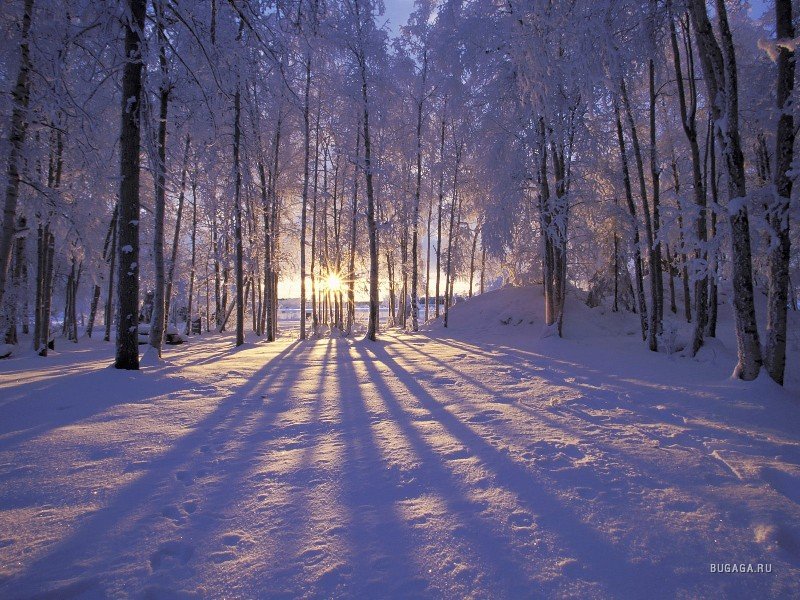 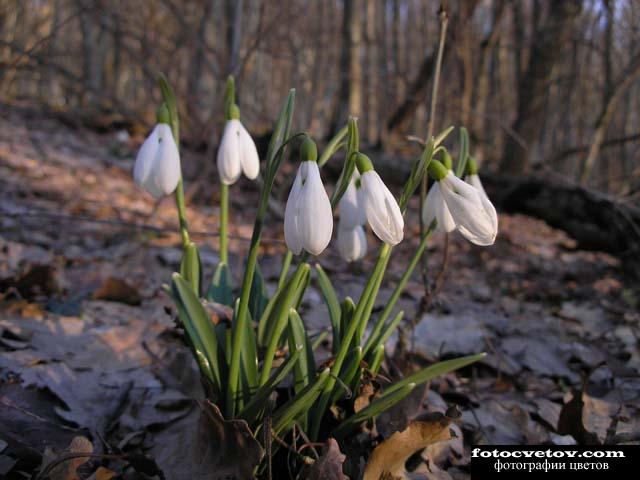 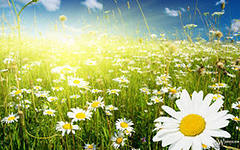 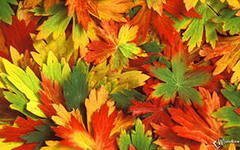 Winter months are …
December January February
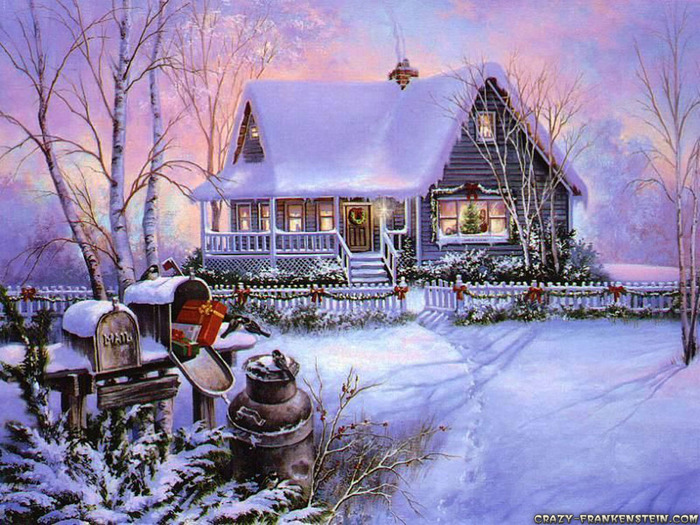 December
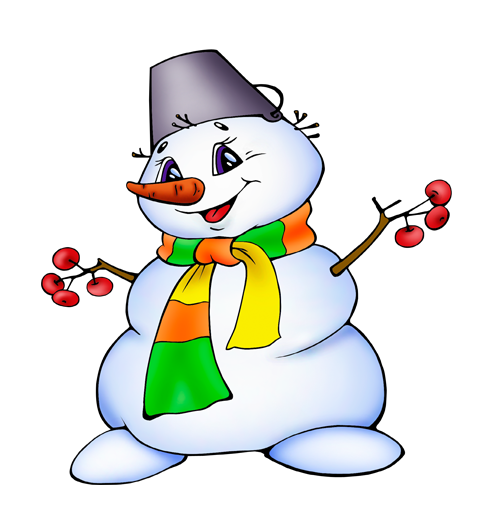 January
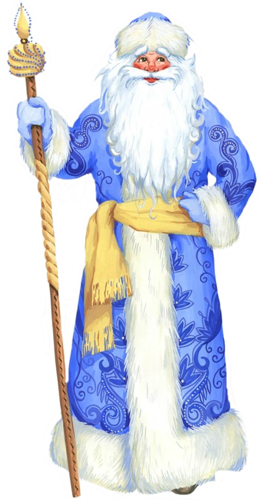 February
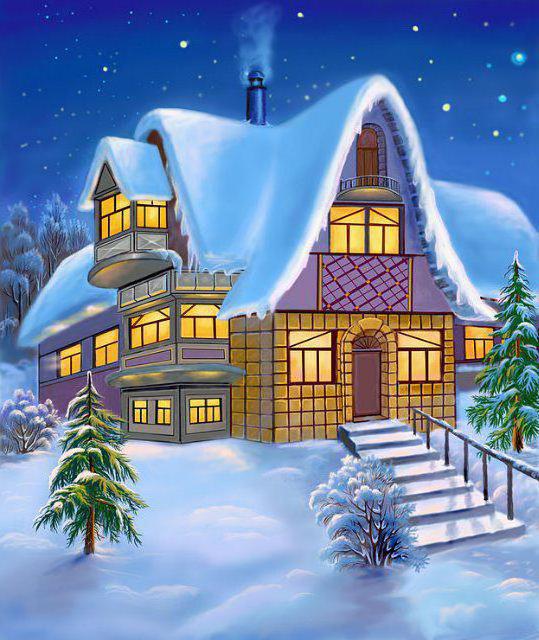 spring months are …
March  April  May
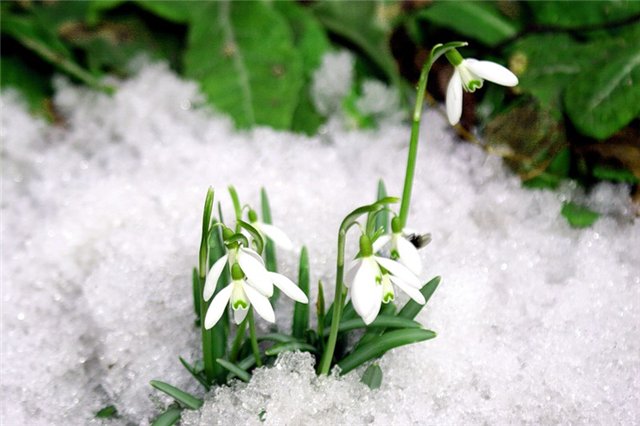 March
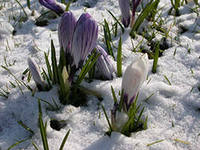 April
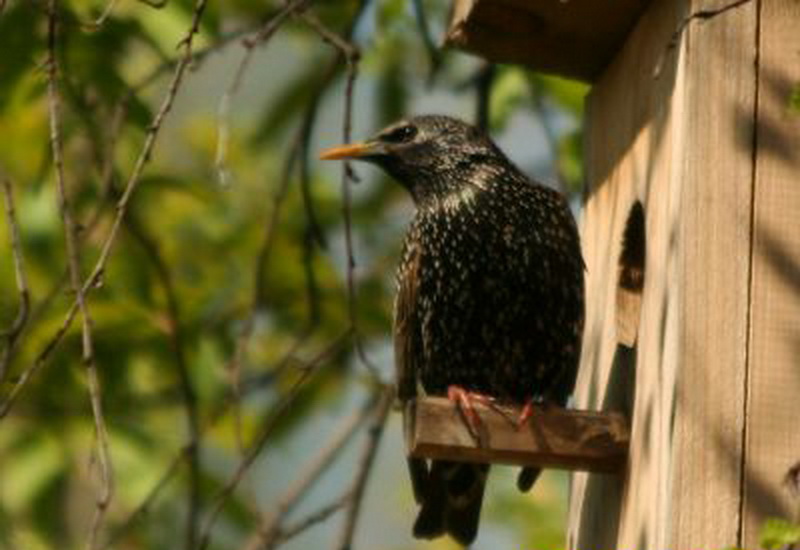 May
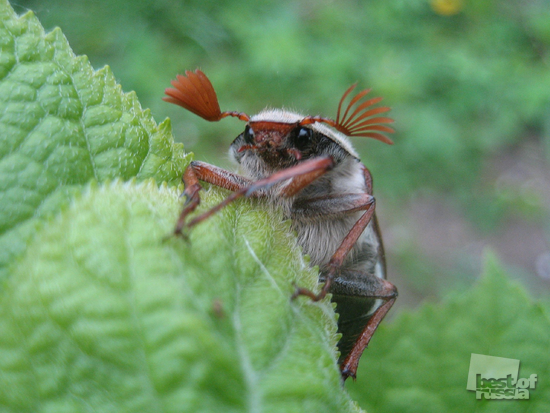 summer months are …
June July August
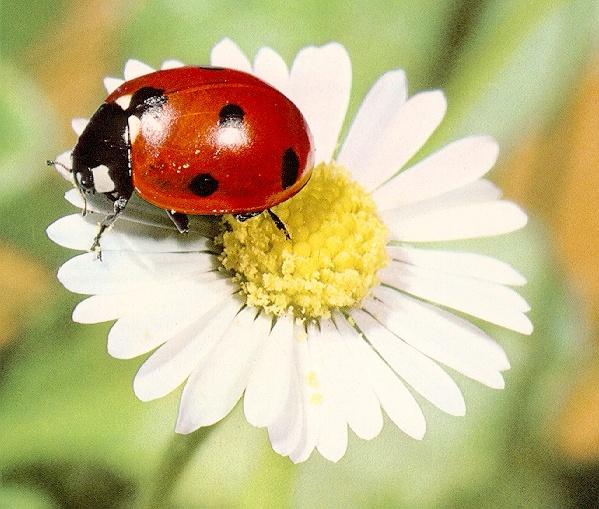 June
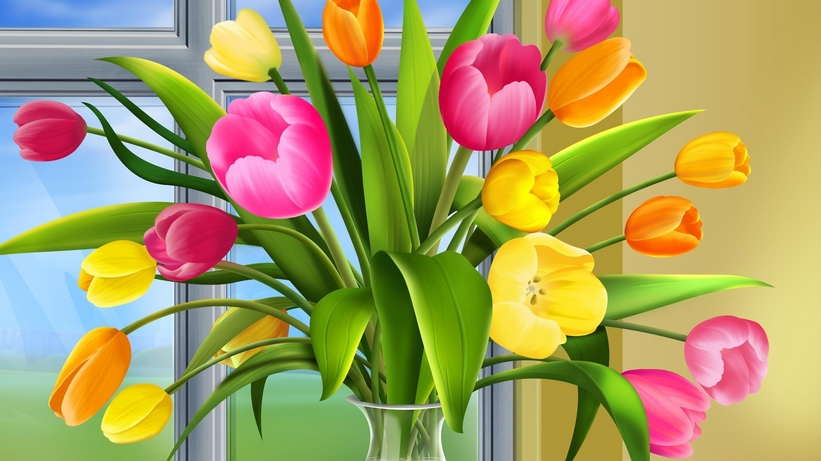 July
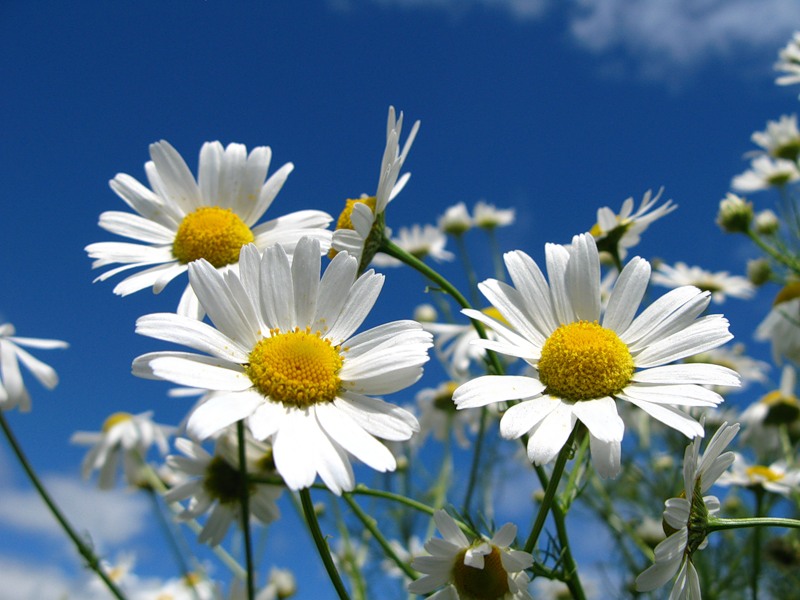 August
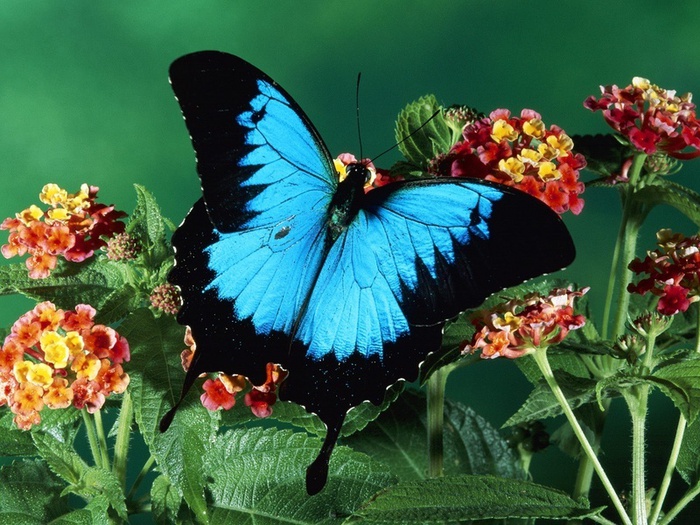 autumn months are …
September November October
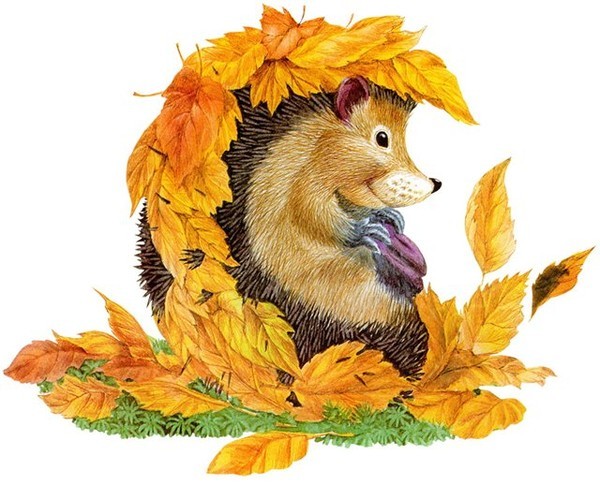 September
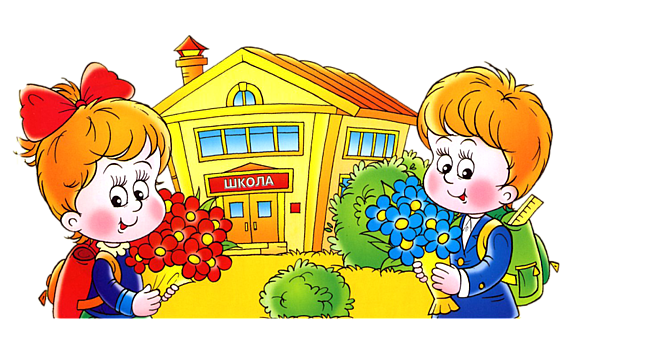 October
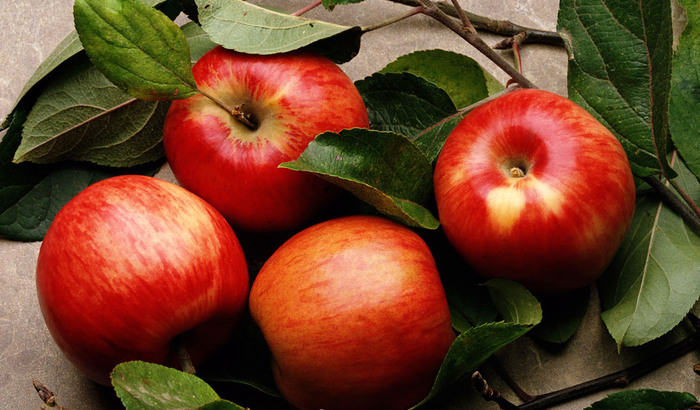 November
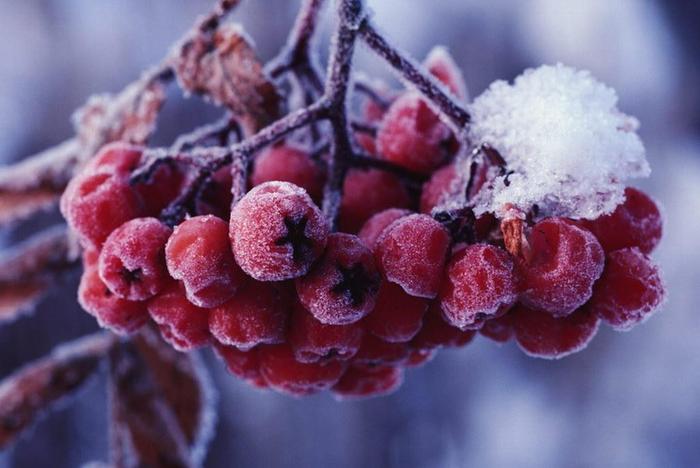 What Month Do You Like?
December                 March
January                    April
 February                  May

 September                          June
   November                         July
      October                      August
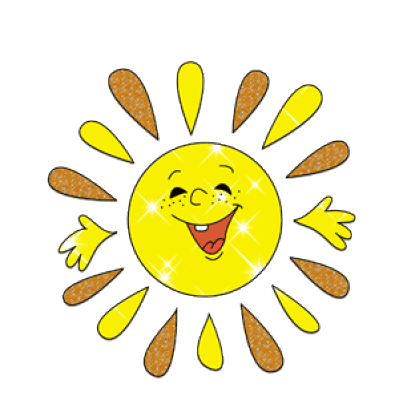